Introdução ao CPLEX
Ana Maria Rodrigues Pígoli
Danilo Henrique Cordeiro
Henrique Hiroshi Motoyama Watanabe
Rafael Bernardo Z. Cirino
Rafael Soares Ribeiro
Instalação
1) Instalar Visual C++ 2008  
2) Instalar IBM Ilog Cplex
3) Adicionar a variável do CPLEX nas variáveis de ambiente do Windows (Windows 7)
4) Painel de controle – sistema – configurações avançadas do sistema – avançado – variáveis de ambiente – em variáveis de sistema, selecionar o Path – editar – e adicione:  C:\ILOG\CPLEX121\bin\x86_win32\ 
5) Copiar o arquivo de licença no diretório :   C:\ILOG\ilm\access.ilm
Criando um novo projeto no Visual Studio
Clique em: Arquivo – Novo – Projeto
Selecione “Win 32 Console Application”
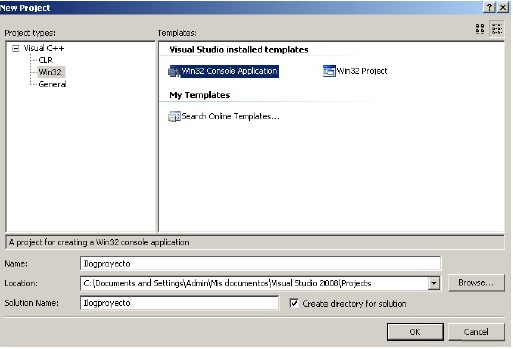 Marque “empty project” (Projeto vazio)
Adicionar novo arquivo “.cpp” ao projeto.
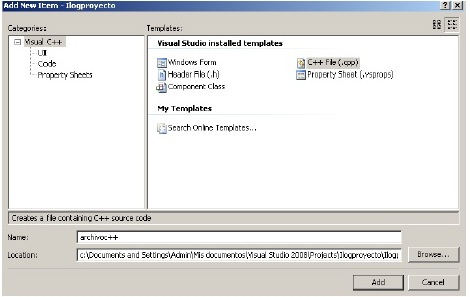 No menu do Visual C++ clique em: Projeto – Propriedades
Na guia C/C++, sub-item "General", adicione os seguintes diretórios (clicando em Additional include directories):
C:\ILOG\Concert29\include
C:\ILOG\CPLEX121\include
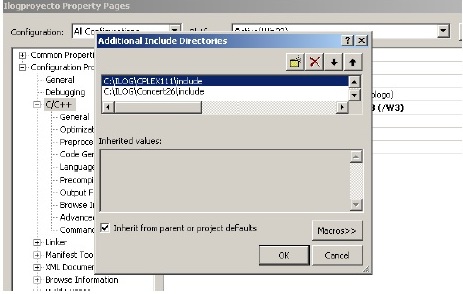 No sub-item "Preprocessor", a lista de definições ("Preprocessor Definitions") está incompleta (para o uso do cplex). A lista completa é:

WIN32
NDEBUG
_CRT_SECURE_NO_DEPRECATE
_CONSOLE
IL_STD
Na guia Linker, sub-item "General", adicione as bibliotecas do CPLEX ("Additional Library Directories"), que estão em:

C:\ILOG\Concert29\lib\x86_windows_vs2008\stat_mda

C:\ILOG\CPLEX121\lib\x86_windows_vs2008\stat_mda
No sub-item Input, adicione as dependências ("Additional dependencies"):

      concert.lib
      cplex121.lib
      ilocplex.lib


PRONTO!
OBS:  O programa dá o seguinte warning: “LINK : warning LNK4098: defaultlib ‘MSVCRT’ conflicts with use of other libs; use /NODEFAULTLIB:library”, mas quando você roda na LOTCPLEX não acontece nada.
     Para mais informações a respeito desse erro, pode ser acessado o seguinte link:
http://msdn.microsoft.com/en-us/library/aa267384%28VS.60%29.aspx
     Se não quiser dar esse warning, pode-se ignorar essa biblioteca, no mesmo sub-item Input adicionar msvcrt.lib ao Ignore Especific Library.
Criação do Ambiente
A declaração do ambiente (env) é feita da seguinte maneira:
IloEnv env;

Após criar o ambiente, é adicionado o modelo (model) a ele:
IloModel model(env);
Esqueleto de um Programa
Declaração de Variáveis
Para declarar uma variável usamos a seguinte linha de código:

IloNumVarArray var x(env, “min”, “max”, “tipo”);

Onde “min” e “max” é o intervalo a qual a variável x pertence. 
E “tipo” é o tipo da variável (ILOFLOAT, ILOINT, ILOBOOL).
Declaração de Vetores
Para se declarar um vetor usamos:

IloNumVarArray x(env, “tamanho”, “min”, “max”);

Onde “tamanho” é a dimensão do vetor.
E “min” e “max” são os limites dos elementos.
Declaração de Matrizes
Para se declarar uma matriz MxN, usamos:

IloArray<IloNumVarArray> y(env, M);
  for ( i = 0; i < M ; i++ )
    y[i] = IloNumVarArray(env, N, “min”, “max”, “tipo”);

OBS: quando as variáveis não são limitadas, usamos “IloInfinity”, que significa infinito.
Pergunta: Como declarar uma variável de 3 dimensões?
Pergunta: Como declarar uma variável de 3 dimensões?
IloArray<IloArray<IloBoolVarArray> > x (env, n); 
	for (int i=0; i<n; ++i) { 

 	x [i] = IloArray<IloBoolVarArray> (env,m); 
		for (int j=0; j<m; ++j) { 
		x [i][j] = IloBoolVarArray (env, t); 
		} 
	}
Transformando variáveis em expressões
Primeiro é declarada a expressão:
IloExpr expr(env);
Em seguida são adicionadas variáveis à expressão, por exemplo:
expr += “variáveis”;
expr -= “variáveis”;
Após a expressão ser adicionada ao modelo, é necessário limpá-la utilizando o comando:
expr.clear();
Declarando a função objetivo
model.add(IloMinimize(env, “objetivo”));
ou
model.add(IloMaximize(env, “objetivo”));

Sendo “objetivo” a expressão da função objetivo, por exemplo: 
“objetivo” = 1*x1+2*x2+3*x3;
Declaração das restrições
Parâmetros do CPLEX
É possível alterar os parâmetros do CPLEX, para a resolução do problema, basta incluir a linha:

cplex.setParam(IloCplex::”Parâmetro”); 

Antes de chamar o CPLEX para resolver o problema.
Uma lista contendo todos os parâmetros pode ser encontrada no site da IBM.
Exemplos
Exercícios
3- Qual é a restrição que o seguinte código representa? 
for(i=0; i < m; i++){ 
	for(j=0; j < n; j++){ 
		expr += x[i][j]; 
	} 
	model.add(expr <=10*[i+1]); 
	expr.clear(); 
} 

4- Se retirarmos o expr.clear() do código anterior o que muda na restrição?
Referências
Slides: CRIANDO UM PROJETO NO MICROSOFT VISUAL C++ QUE USE AS BIBLIOTECAS DO CPLEX E DO OPL, Versão 1.0, Márcio Antônio Ferreira Belo Filho, Marcos Mansano Furlan;
http://www2.udec.cl/~eliseomelgarejo/;
Slides: Using C++ with CPLEX, Daniel Simmons, Dr. Qipeng Phil Zheng;